1 Bathymetry map of the 34-km transect line from the study site off the Southern Coast of New Jersey.
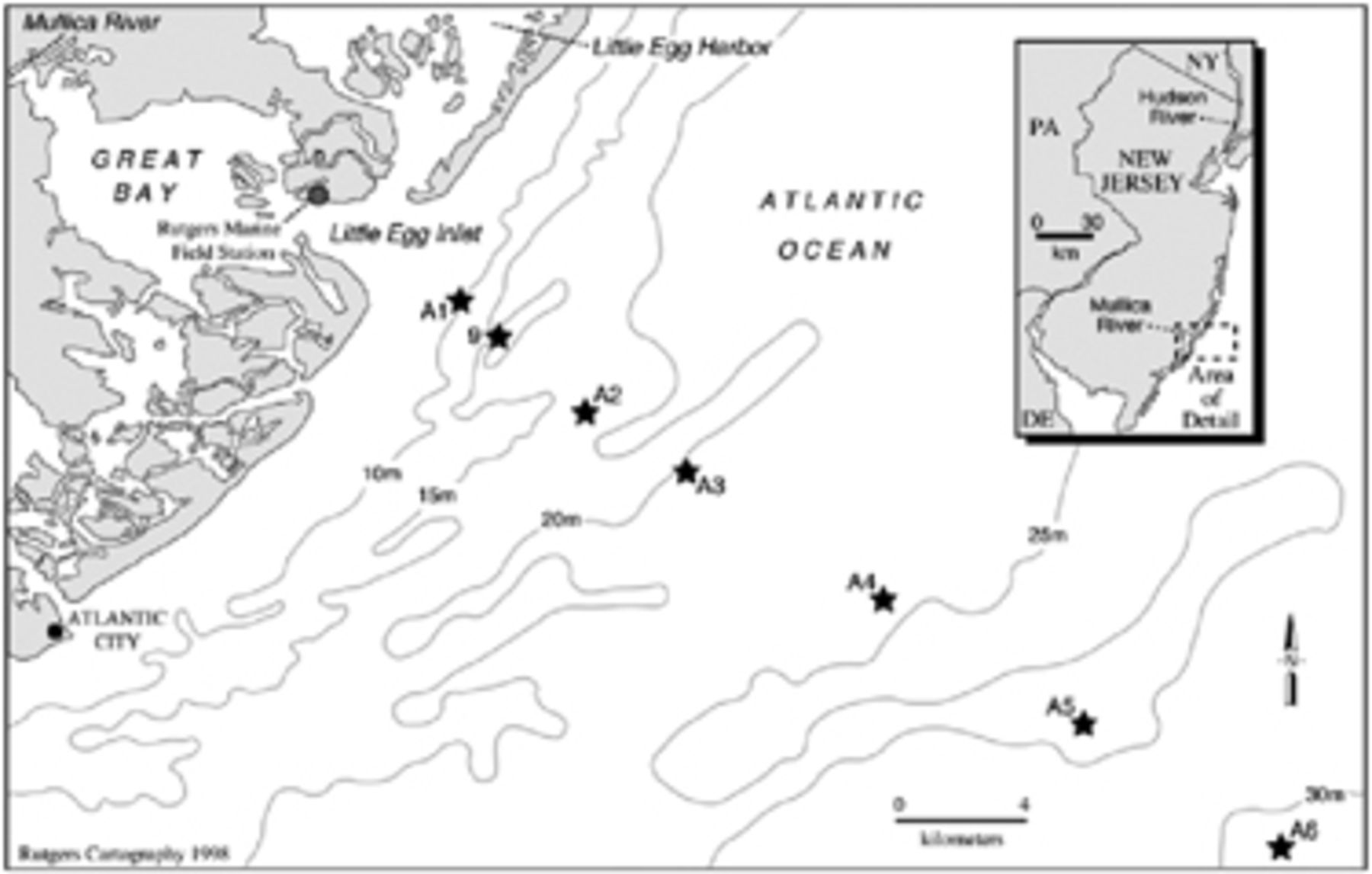 FEMS Microbiol Ecol, Volume 65, Issue 3, September 2008, Pages 484–493, https://doi.org/10.1111/j.1574-6941.2008.00553.x
The content of this slide may be subject to copyright: please see the slide notes for details.
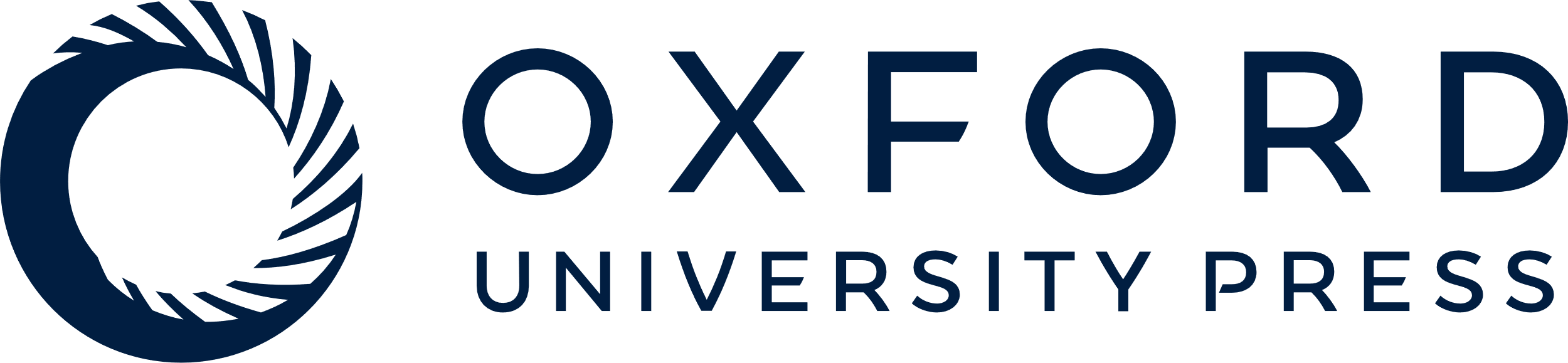 [Speaker Notes: 1 Bathymetry map of the 34-km transect line from the study site off the Southern Coast of New Jersey.


Unless provided in the caption above, the following copyright applies to the content of this slide: © 2008 Federation of European Microbiological Societies. Published by Blackwell Publishing Ltd. All rights reserved]
2 Temperature vs. salinity plots of different seasons from a 2-year data set in the Mid-Atlantic Bight ...
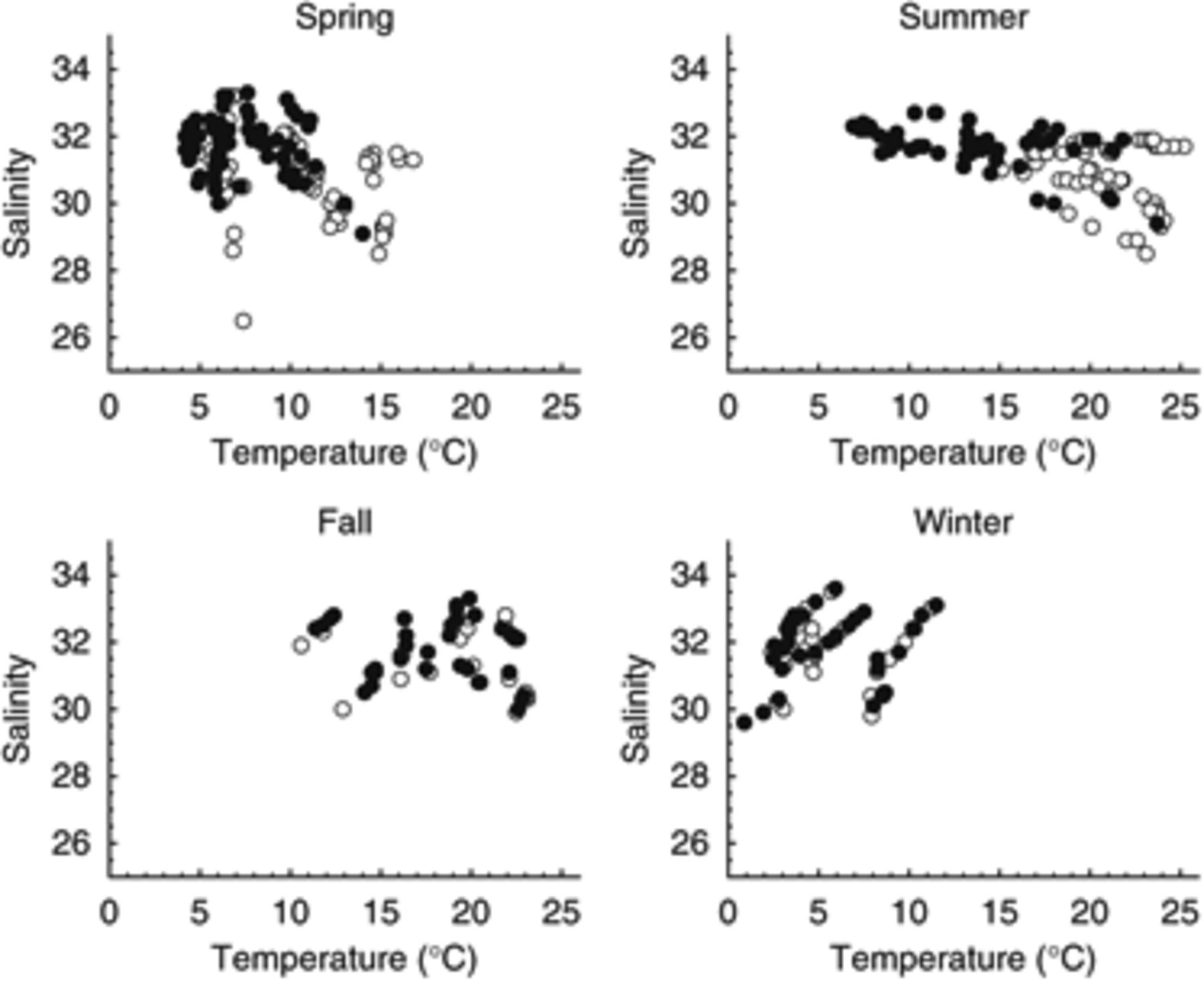 FEMS Microbiol Ecol, Volume 65, Issue 3, September 2008, Pages 484–493, https://doi.org/10.1111/j.1574-6941.2008.00553.x
The content of this slide may be subject to copyright: please see the slide notes for details.
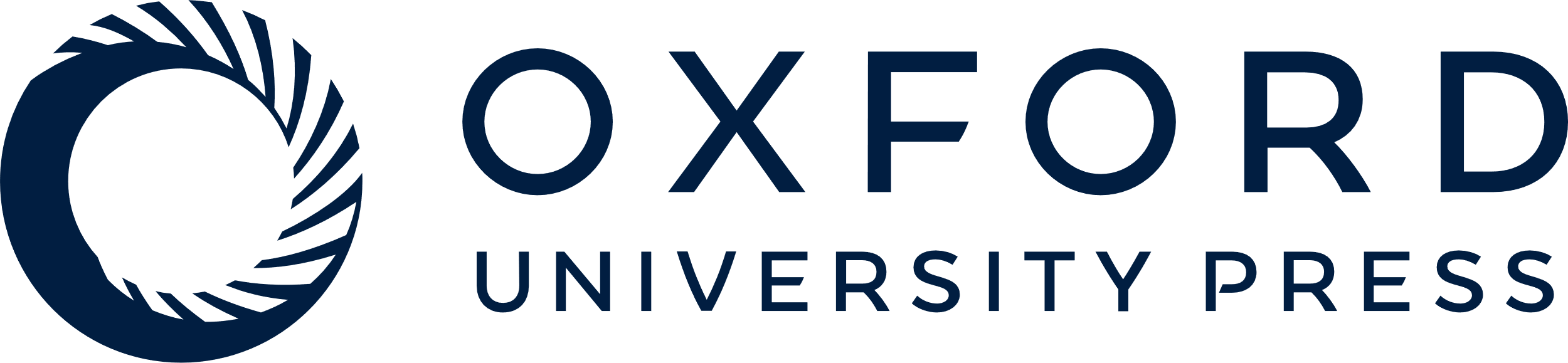 [Speaker Notes: 2 Temperature vs. salinity plots of different seasons from a 2-year data set in the Mid-Atlantic Bight (1995–1996). Surface samples are presented (○), bottom samples (●).


Unless provided in the caption above, the following copyright applies to the content of this slide: © 2008 Federation of European Microbiological Societies. Published by Blackwell Publishing Ltd. All rights reserved]
3 Nutrient fields plotted against distance offshore in the Mid-Atlantic Bight study area over a 3-year time ...
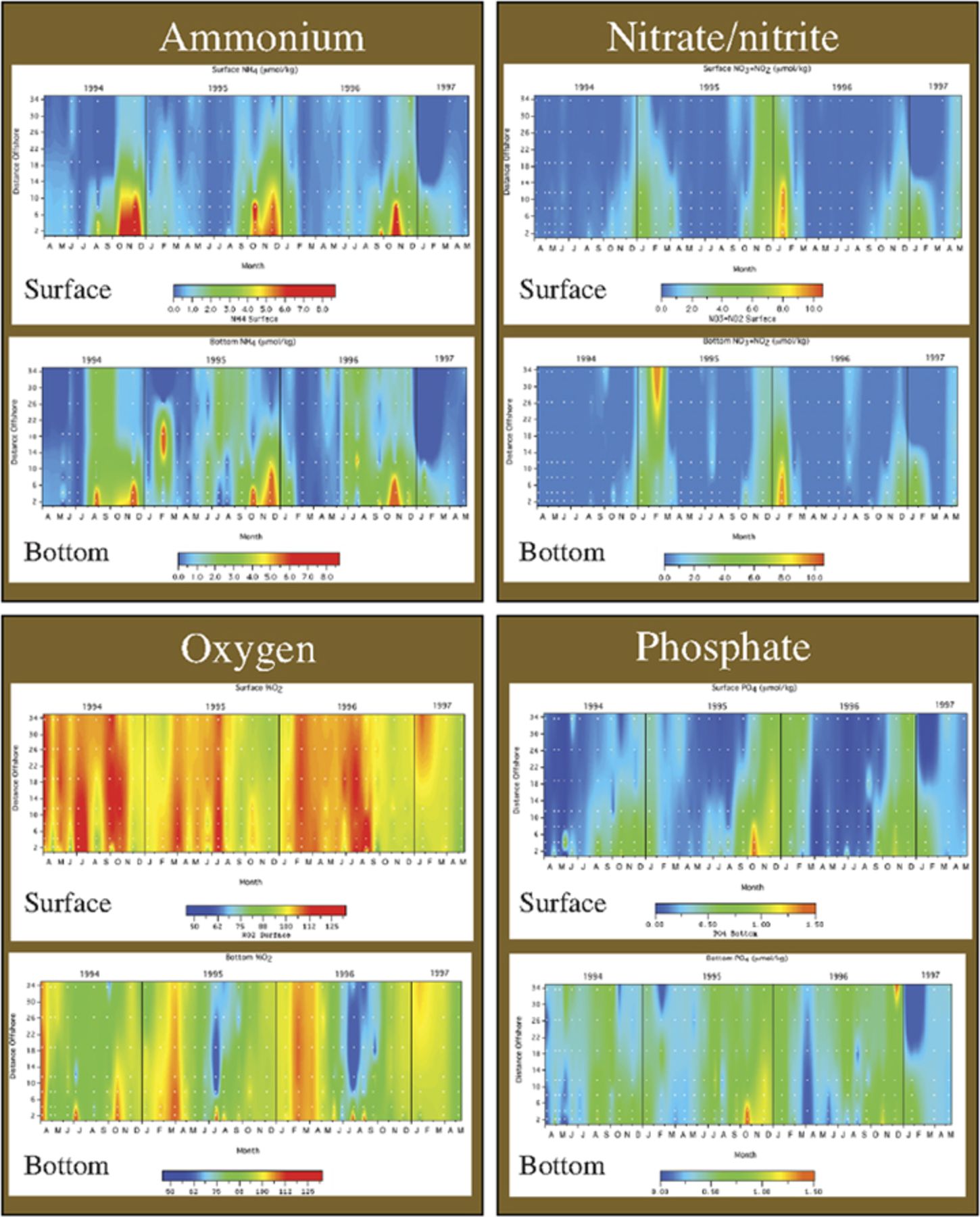 FEMS Microbiol Ecol, Volume 65, Issue 3, September 2008, Pages 484–493, https://doi.org/10.1111/j.1574-6941.2008.00553.x
The content of this slide may be subject to copyright: please see the slide notes for details.
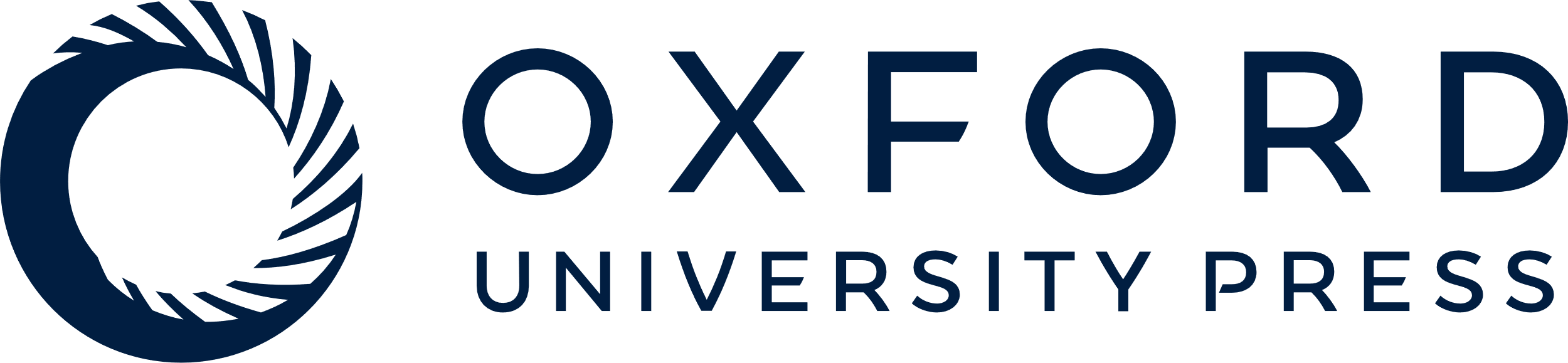 [Speaker Notes: 3 Nutrient fields plotted against distance offshore in the Mid-Atlantic Bight study area over a 3-year time frame. Surface and bottom samples are indicated.


Unless provided in the caption above, the following copyright applies to the content of this slide: © 2008 Federation of European Microbiological Societies. Published by Blackwell Publishing Ltd. All rights reserved]
4 compah analysis of bacterial TRFLP fingerprints from 1995 (n=61). Samples are color coded in 3-month ...
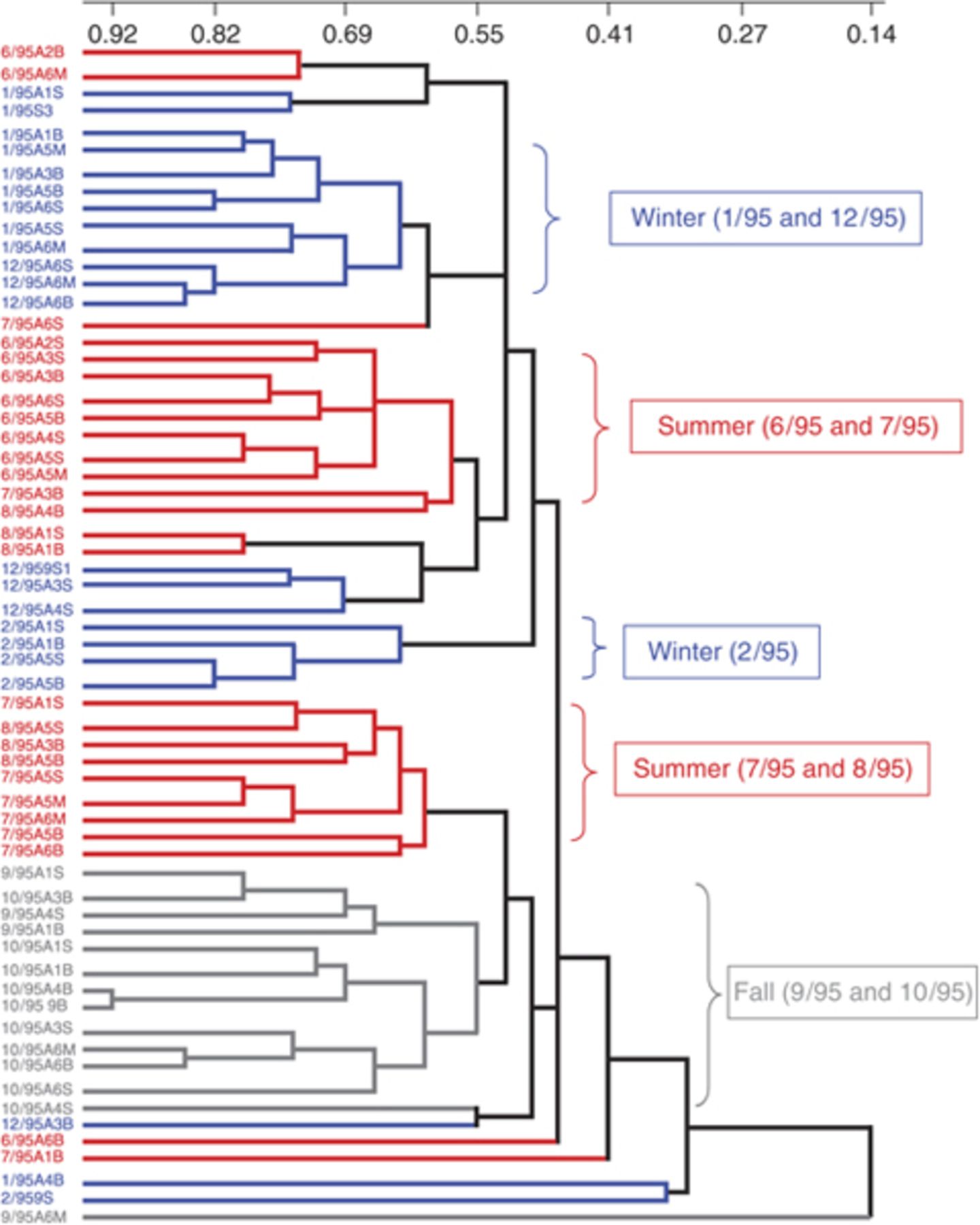 FEMS Microbiol Ecol, Volume 65, Issue 3, September 2008, Pages 484–493, https://doi.org/10.1111/j.1574-6941.2008.00553.x
The content of this slide may be subject to copyright: please see the slide notes for details.
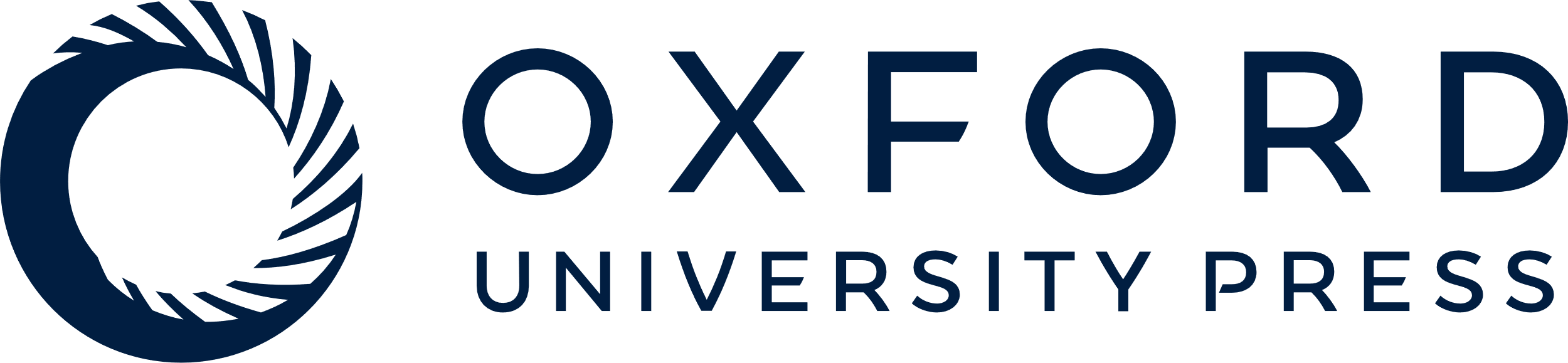 [Speaker Notes: 4 compah analysis of bacterial TRFLP fingerprints from 1995 (n=61). Samples are color coded in 3-month increments. The percent similarity is indicated by the scale bar at the top.


Unless provided in the caption above, the following copyright applies to the content of this slide: © 2008 Federation of European Microbiological Societies. Published by Blackwell Publishing Ltd. All rights reserved]
5 compah analysis of bacterial TRFLP fingerprints from 1996 (n=116). Samples are color coded in 3-month ...
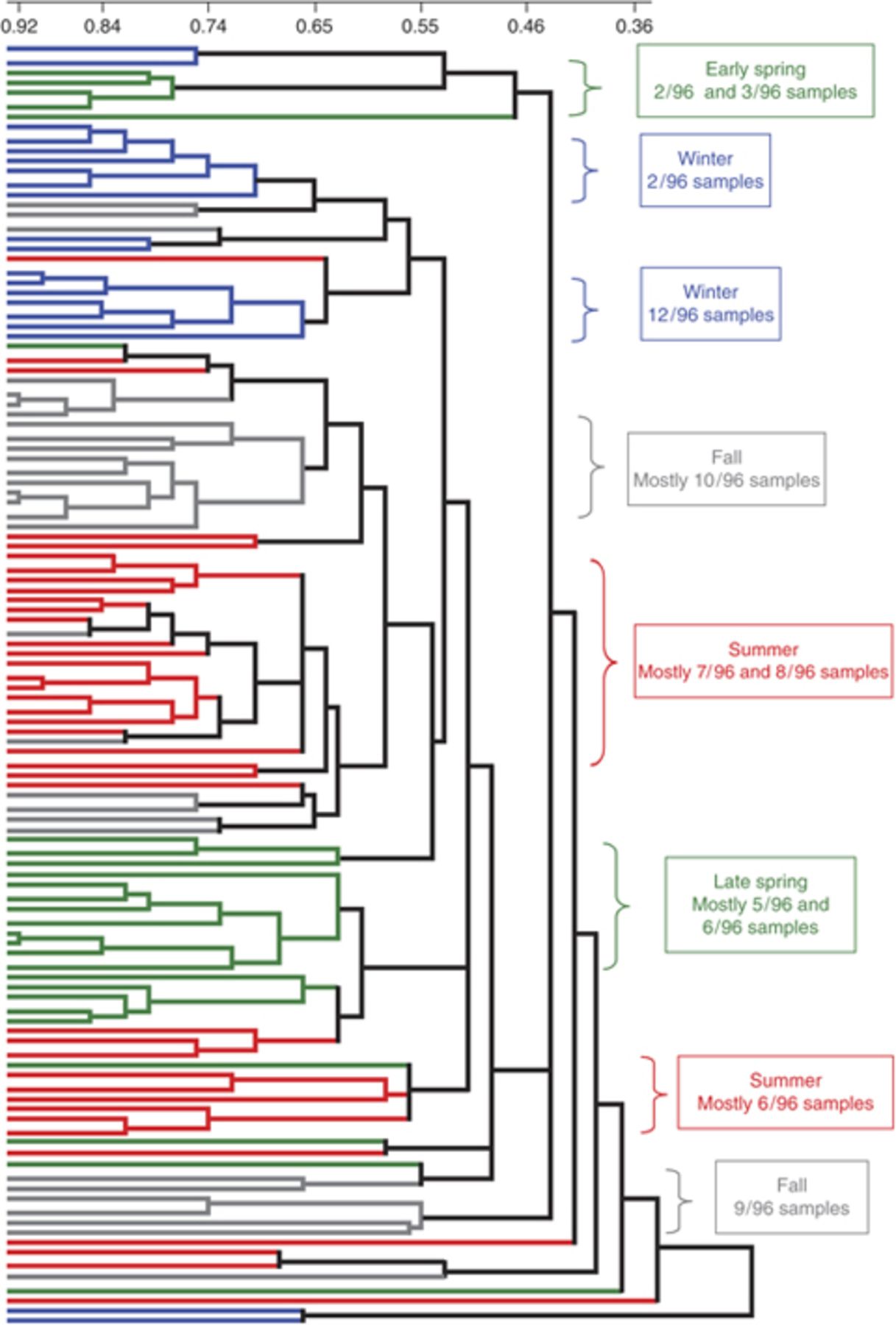 FEMS Microbiol Ecol, Volume 65, Issue 3, September 2008, Pages 484–493, https://doi.org/10.1111/j.1574-6941.2008.00553.x
The content of this slide may be subject to copyright: please see the slide notes for details.
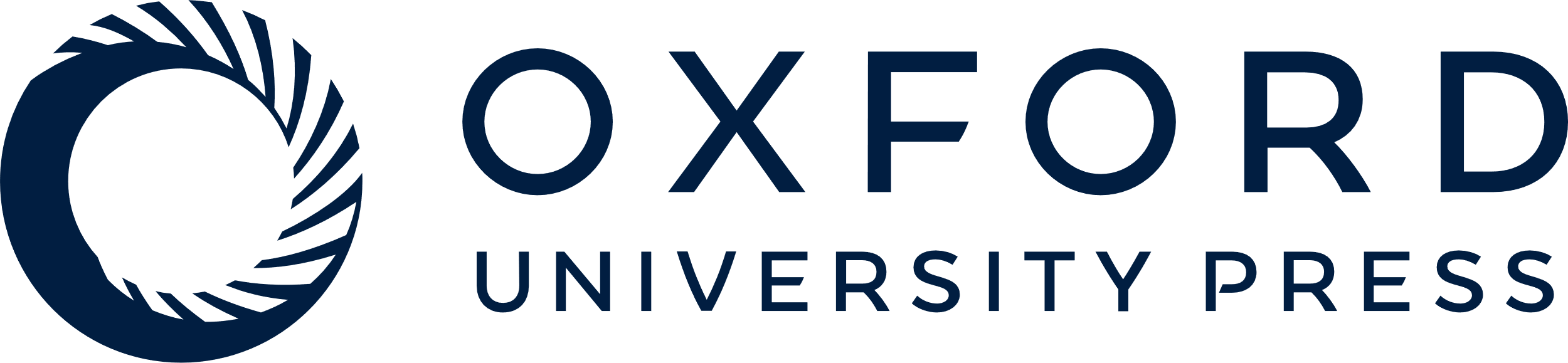 [Speaker Notes: 5 compah analysis of bacterial TRFLP fingerprints from 1996 (n=116). Samples are color coded in 3-month increments and the sample labels are provided in Table 1.


Unless provided in the caption above, the following copyright applies to the content of this slide: © 2008 Federation of European Microbiological Societies. Published by Blackwell Publishing Ltd. All rights reserved]
6 Peak area vs. time of sampling for select TRFs. A 2-year sampling period is presented.
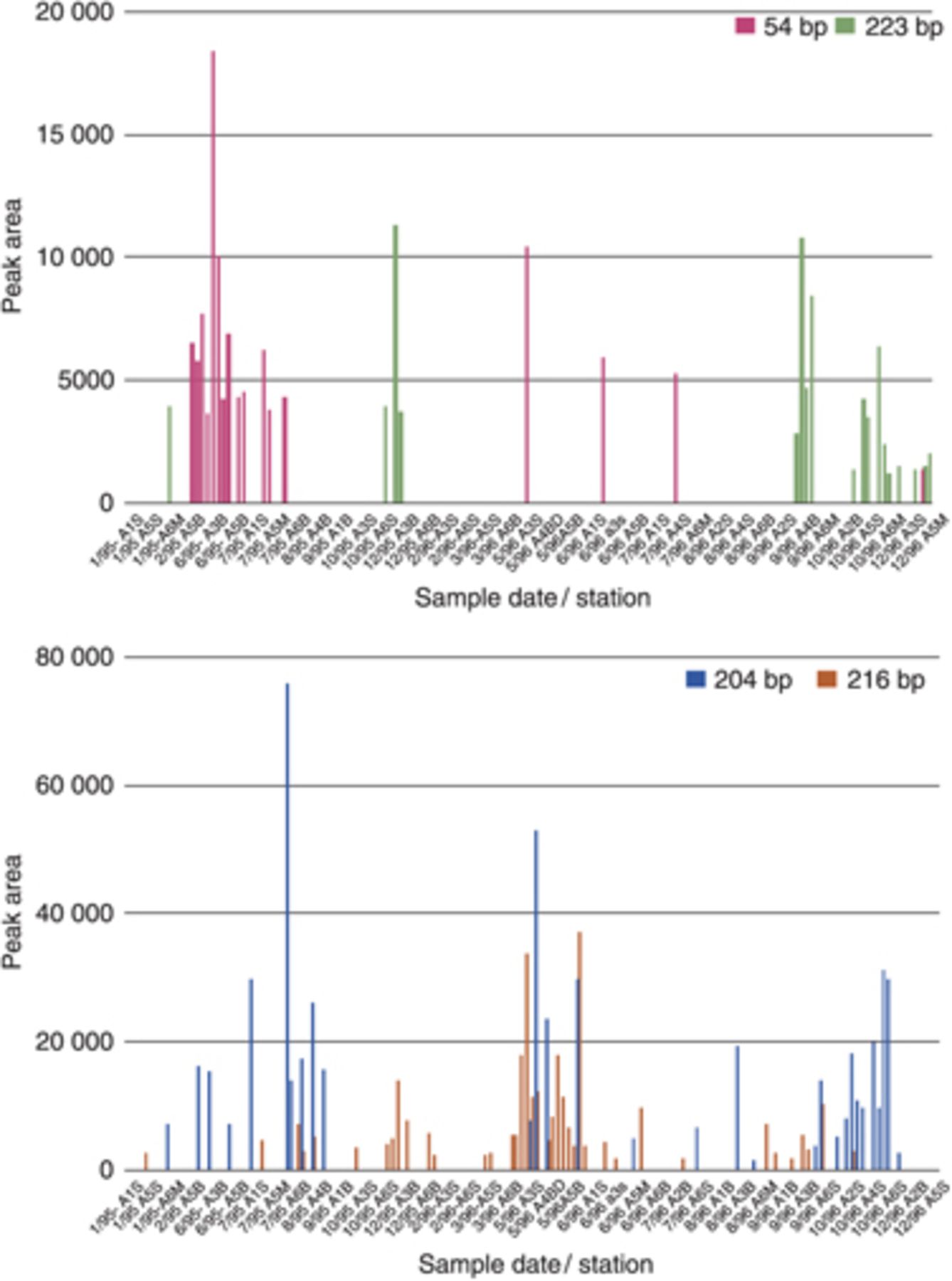 FEMS Microbiol Ecol, Volume 65, Issue 3, September 2008, Pages 484–493, https://doi.org/10.1111/j.1574-6941.2008.00553.x
The content of this slide may be subject to copyright: please see the slide notes for details.
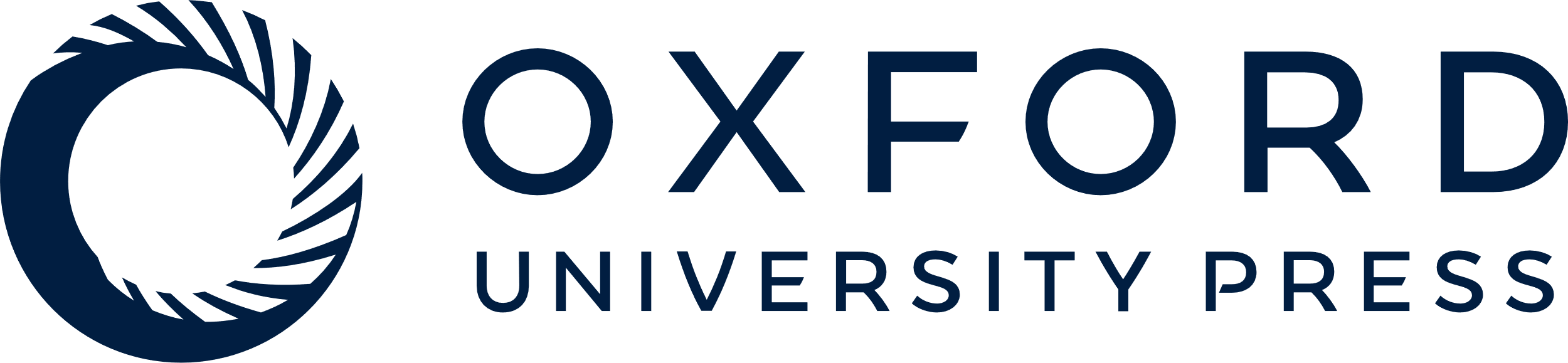 [Speaker Notes: 6 Peak area vs. time of sampling for select TRFs. A 2-year sampling period is presented.


Unless provided in the caption above, the following copyright applies to the content of this slide: © 2008 Federation of European Microbiological Societies. Published by Blackwell Publishing Ltd. All rights reserved]
7 Partial least squares regression scores plot of the major TRFs in the dataset (n=60). The months of the ...
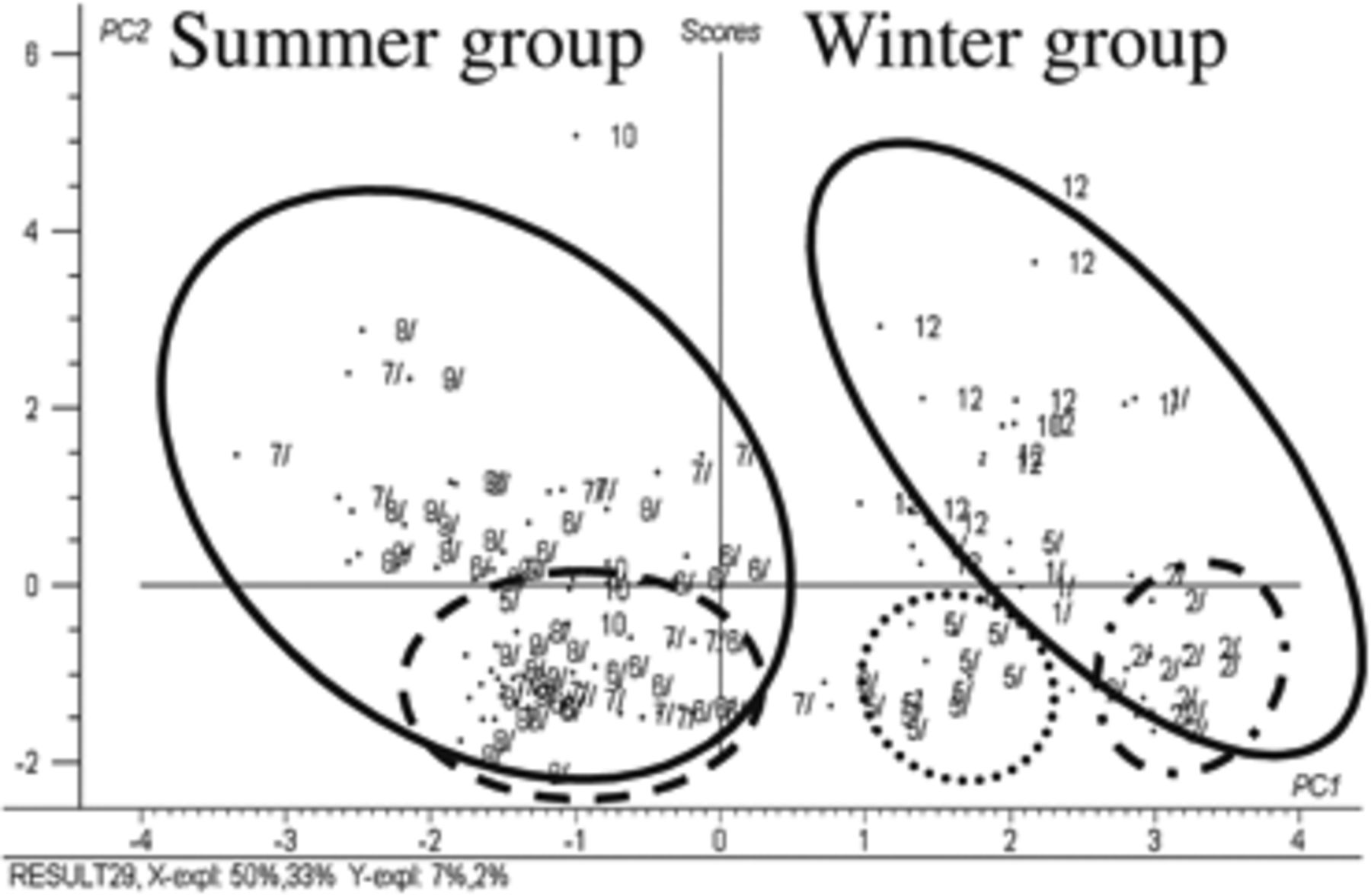 FEMS Microbiol Ecol, Volume 65, Issue 3, September 2008, Pages 484–493, https://doi.org/10.1111/j.1574-6941.2008.00553.x
The content of this slide may be subject to copyright: please see the slide notes for details.
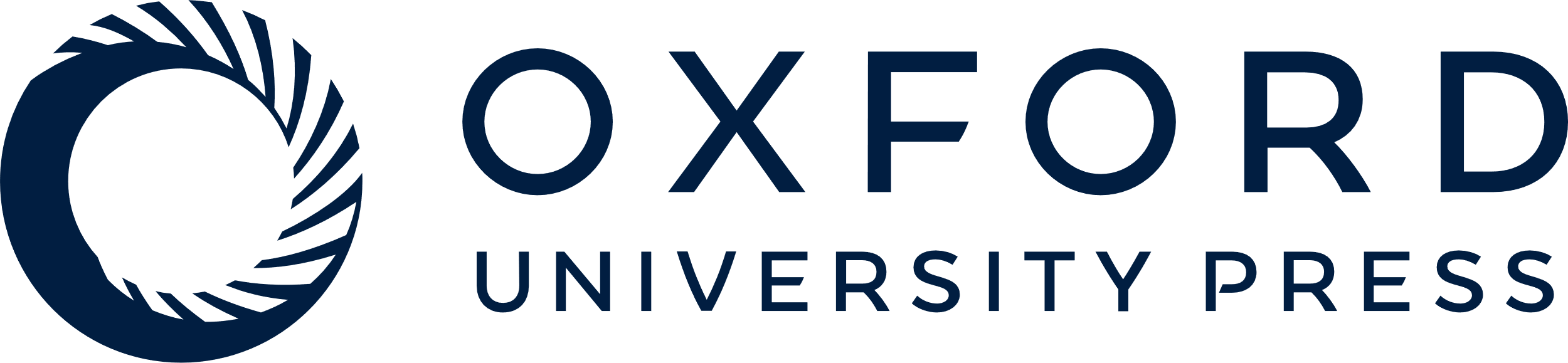 [Speaker Notes: 7 Partial least squares regression scores plot of the major TRFs in the dataset (n=60). The months of the various TRFLP profiles are shown and the seasonal clustering is indicated by dashed and closed circles.


Unless provided in the caption above, the following copyright applies to the content of this slide: © 2008 Federation of European Microbiological Societies. Published by Blackwell Publishing Ltd. All rights reserved]
8 X- and Y-loadings weight plot using the physical/chemical data and the major TRFs from the profiles in the ...
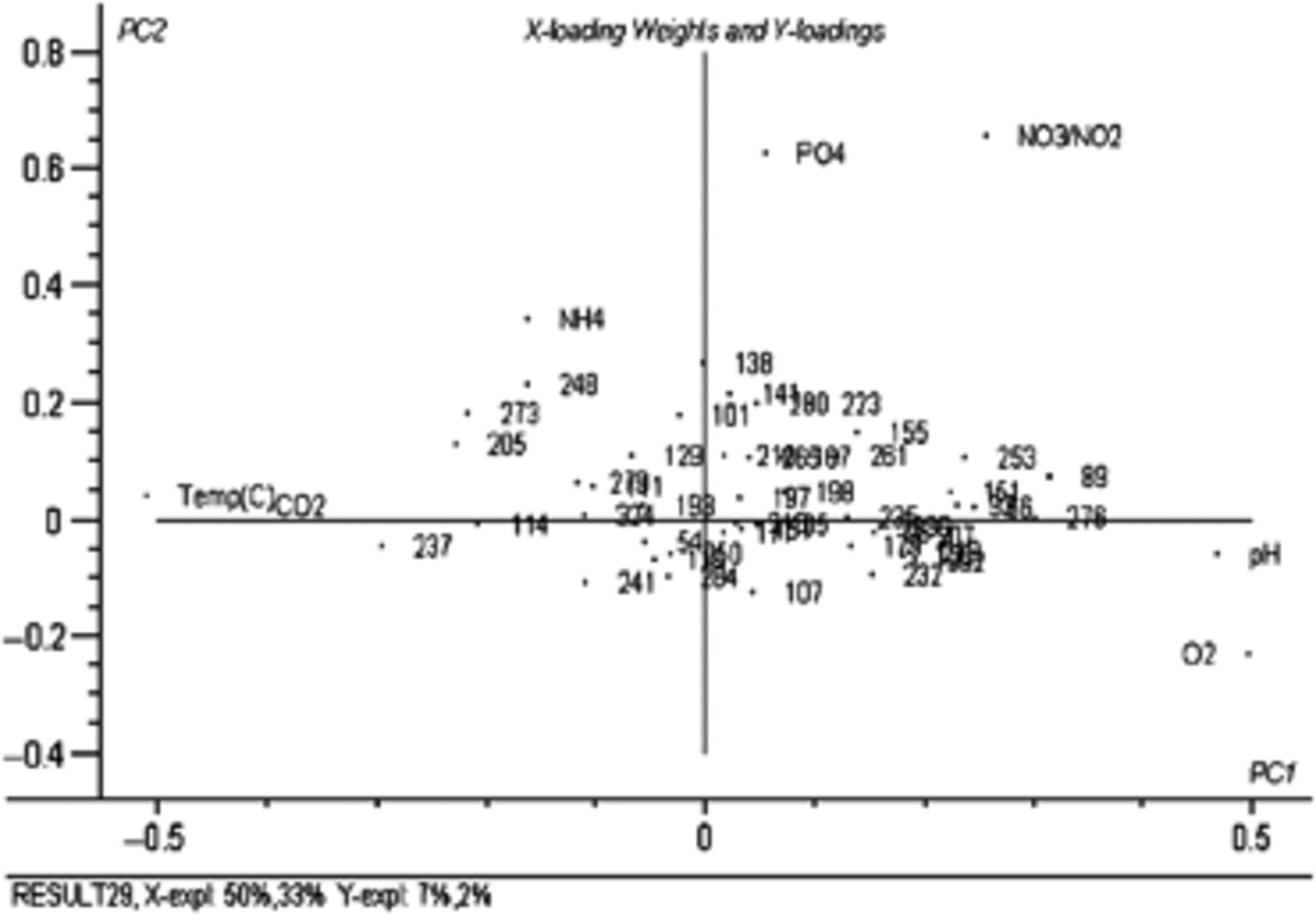 FEMS Microbiol Ecol, Volume 65, Issue 3, September 2008, Pages 484–493, https://doi.org/10.1111/j.1574-6941.2008.00553.x
The content of this slide may be subject to copyright: please see the slide notes for details.
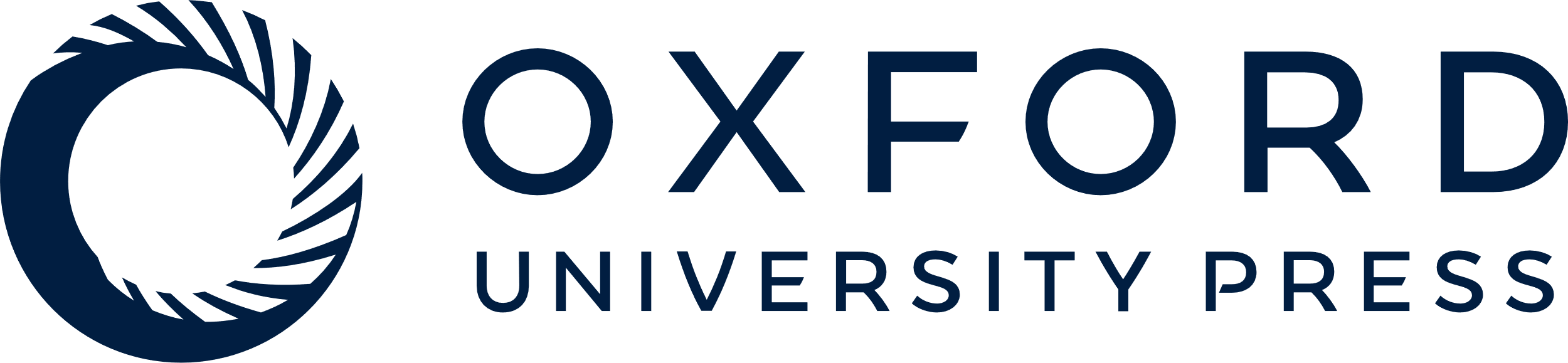 [Speaker Notes: 8 X- and Y-loadings weight plot using the physical/chemical data and the major TRFs from the profiles in the dataset (n=157). The individual TRFs are indicated.


Unless provided in the caption above, the following copyright applies to the content of this slide: © 2008 Federation of European Microbiological Societies. Published by Blackwell Publishing Ltd. All rights reserved]